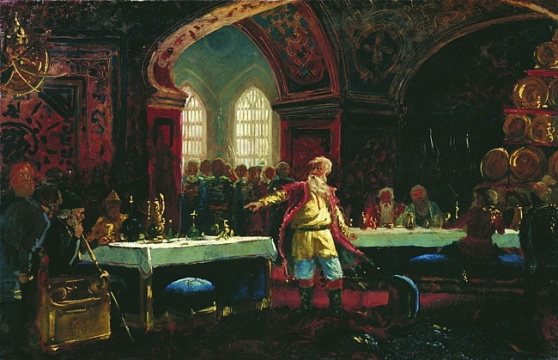 Князь Репнин на пиру у Ивана Грозного.
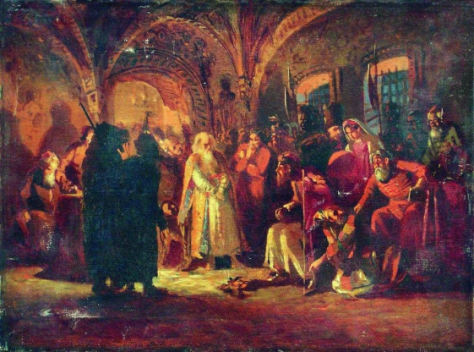 Боярин Морозов перед Иоанном Грозным
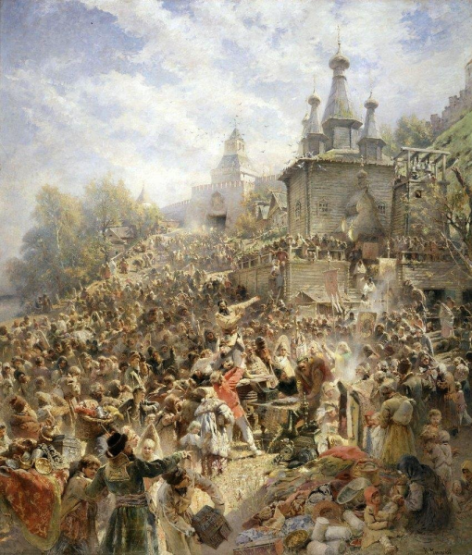 Минин на площади Нижнего Новгорода, призывающий народ к пожертвованиям. 1890-е
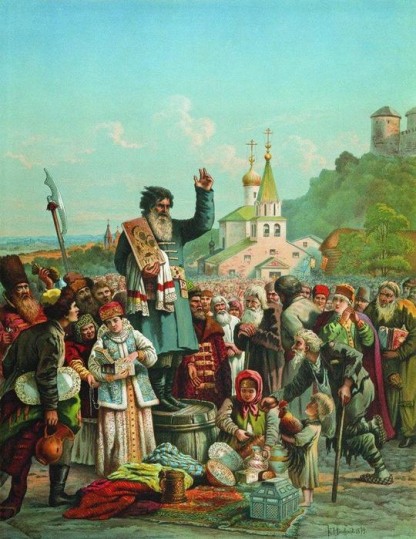 Воззвание Кузьмы Минина к нижегородцам в 1611 году
Картинная галерея
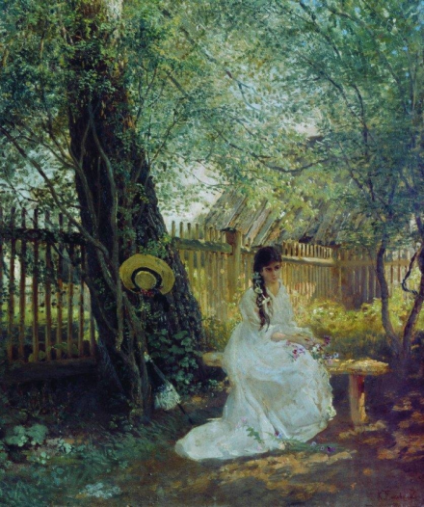 Пейзаж
В парке. Около 1881
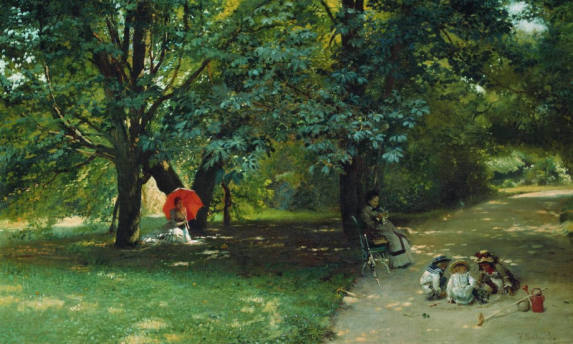 В саду. Вторая половина 1870-х
Жанровая живопись
Жанровая живопись (от фр.) — художественное изображение сцен повседневной жизни как отображение форм жизни народа и окружающей его действительности. Примерами жанровой живописи являются изображения рыночных сцен, праздников, интерьеров, уличных сцен…
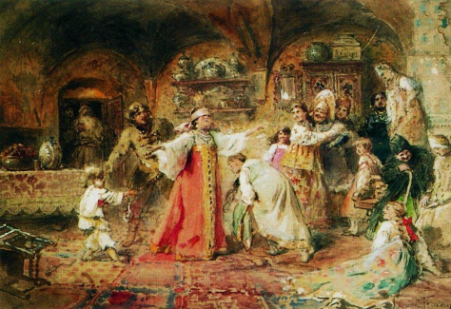 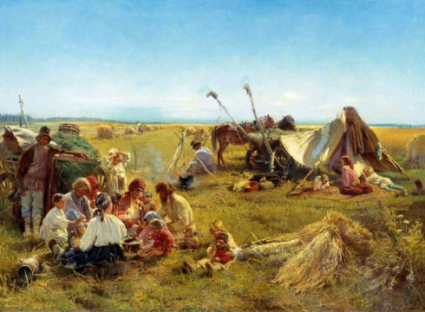 Игра в жмурки. 1890-е
Крестьянский обед в поле. 1871
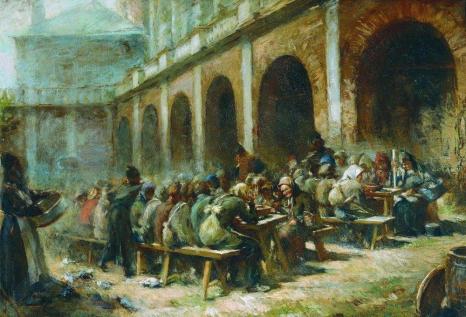 Трапеза богомольцев в Троице-Сергиевой лавре
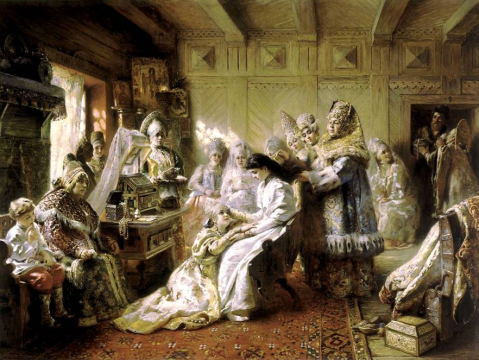 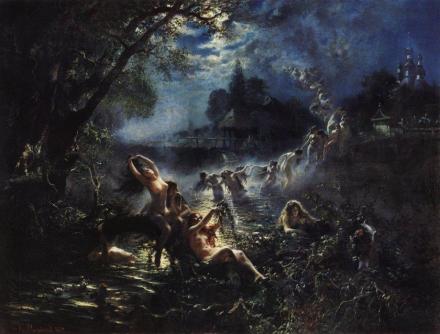 Под венец. 1884
Русалки. 1879
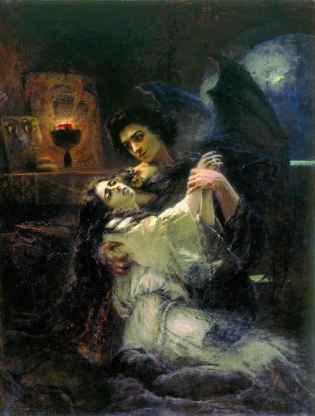 Московские балаганы
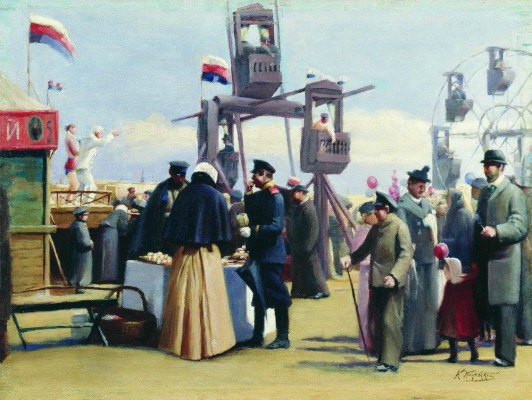 Демон и Тамара. 1889
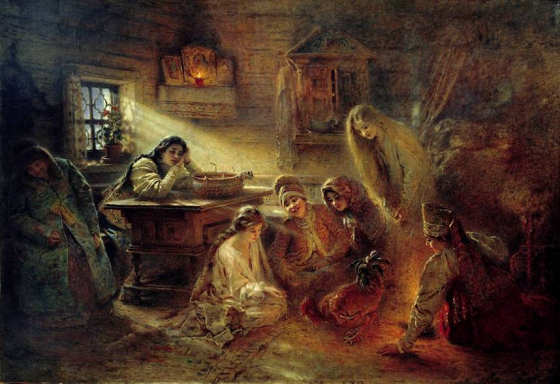 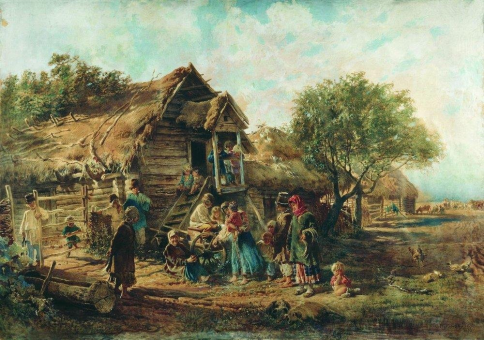 Святочные гадания. 1890-ые
После базара (Деревенская сцена). 1876
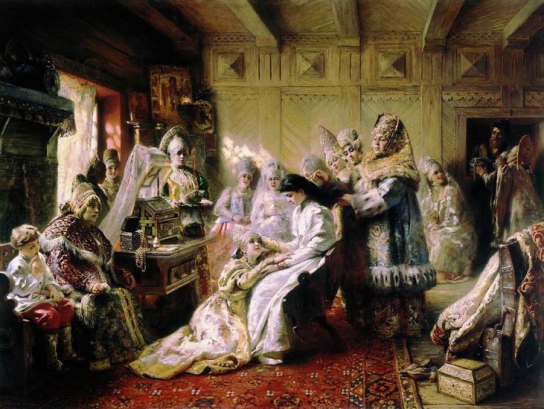 Под венец, 1884
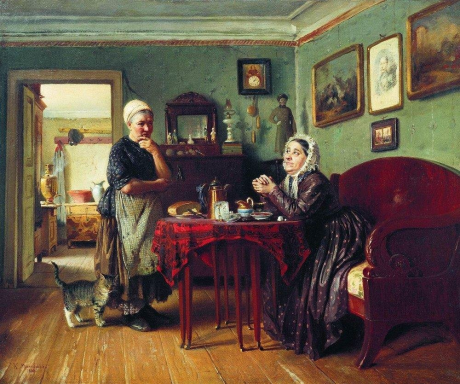 Разговоры по хозяйству. 1868
Натюрморт
Натюрмо́рт (фр. «мёртвая природа») — изображение неодушевлённых предметов в изобразительном искусстве, в отличие от портретной, жанровой, исторической и пейзажной тематики.
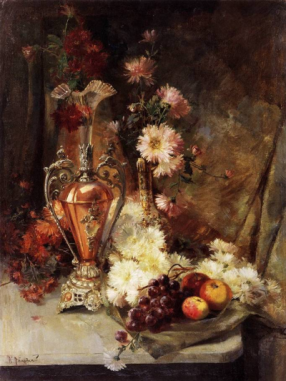 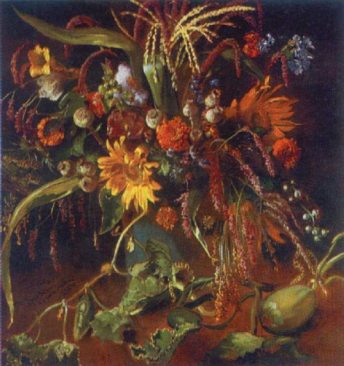 Цветы. 1884г.
Натюрморт. 1890-ые
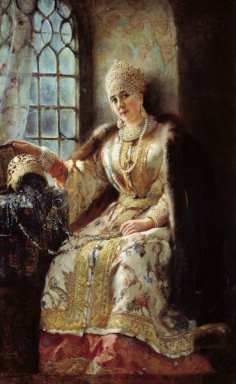 Портрет
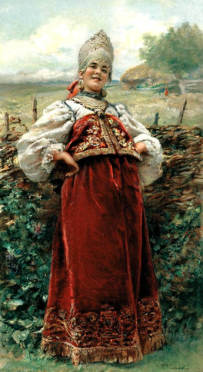 Боярышня у окна. 1890-е
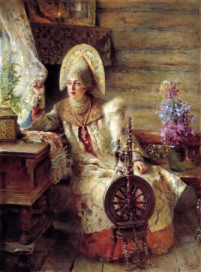 У околицы. 1890-ые
Боярыня у окна. 1885
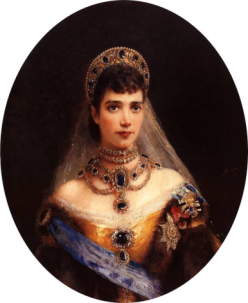 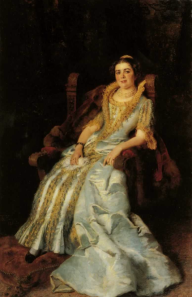 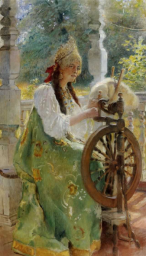 За прялкой. 1890-е
Портрет  императрицы Марии Федоровны, жены Александра 3
Портрет В.А.Морозовой. 1884